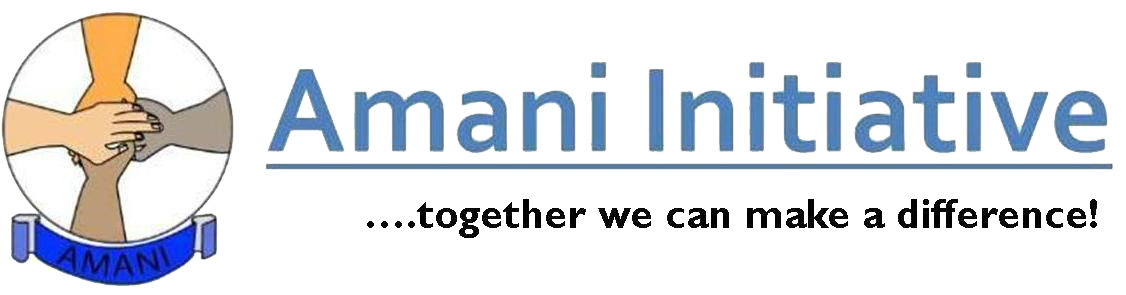 Amani initiative profile
“Together We Can Make a Difference”
WHO WE ARE
Amani Initiative is a Ugandan Non-Governmental Organization founded in 2011 within Maracha District to prevent and respond to teenage pregnancy and child marriage through low cost-high impact community led solutions.
We are registered with the National NGO Bureau and Uganda Registration Services Bureau (URSB).
We are currently operating with a focus on West Nile, Acholi, East Central and Central Sub-Regions of Uganda.
Our Vision
“A society free from child marriage and teenage pregnancy.”
Our Mission
“To prevent and respond to teenage pregnancy and child marriage through low cost-high impact community led solutions.”
Our Core Values
Integrity
Respect
Responsibility
Accountability
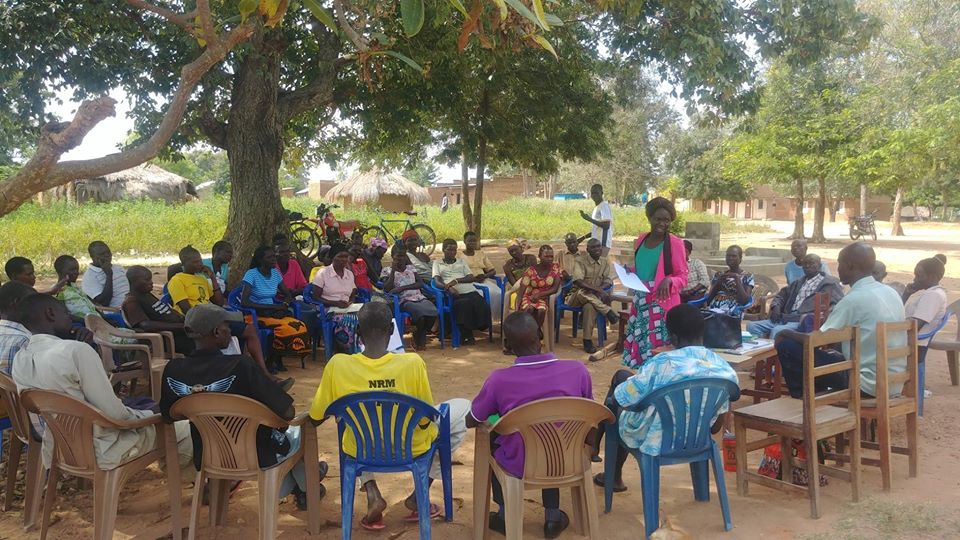 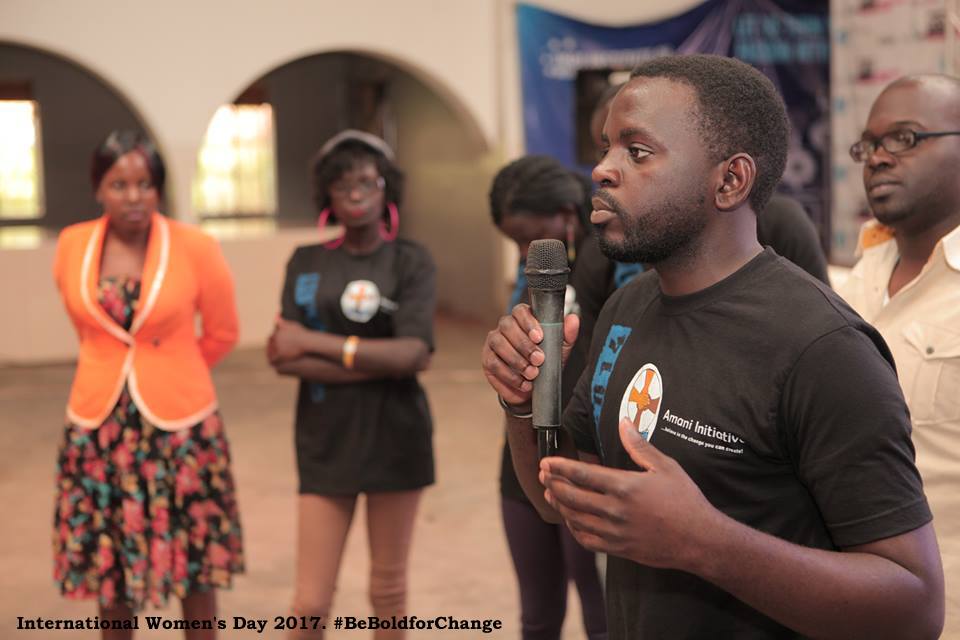 OUR SOLUTION APPROACH
OUR THEMATIC AREAS
OUR PARTNERS & DONORS
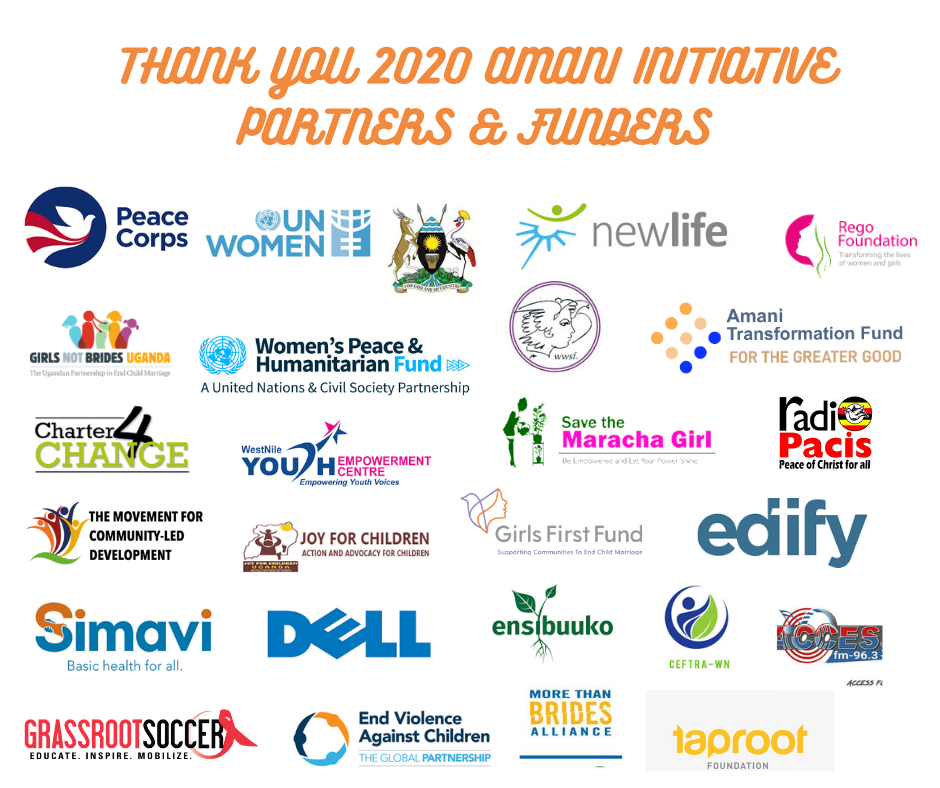 OUR ADDRESS
Business Development Office- AGA House Mawanda Road, (Kampala) West Nile Regional Office- Arua Youth One Stop Centre (Arua)             Maracha Field Office- Market laneP.O.BOX 11406, KampalaTel: +256 703 154 084/+256 784 951 295Email: info@amaniwestnile.orgWebsite: www.amaniwestnile.org
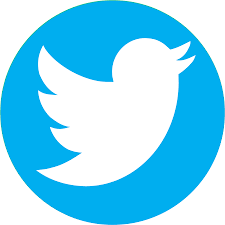 Amani Initiative
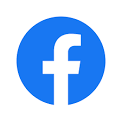 Amani Initiative